Scientist Spotlights/Data Nuggets 
working group
Mission: Create new scientist spotlights that integrate quantitative data analysis.
Deliverables:
New Scientist Spotlights/Data Nuggets
Lessons learned summary of creating Scientist Spotlights/Data Nuggets
Group members
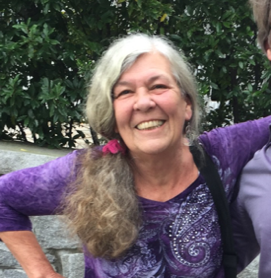 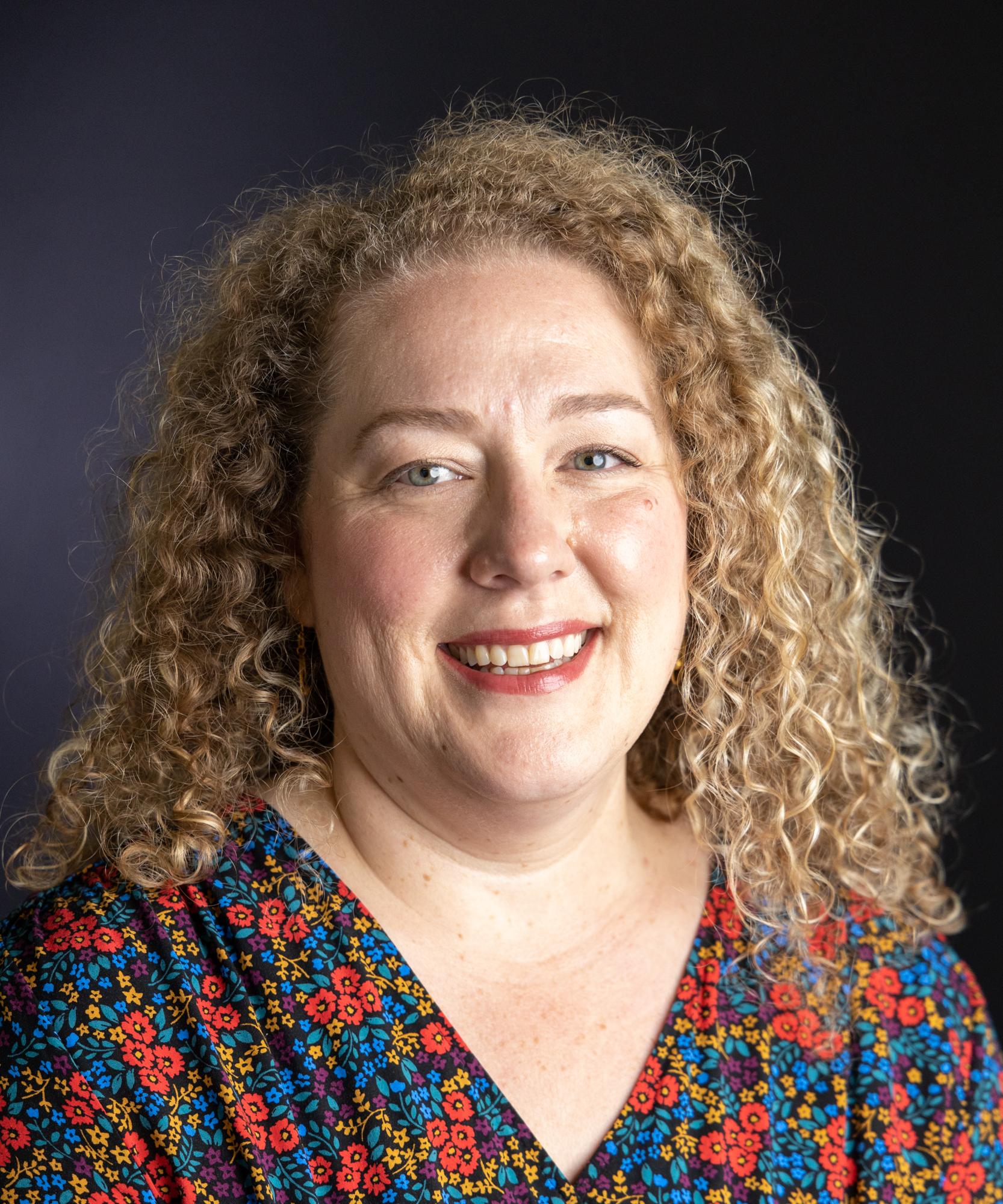 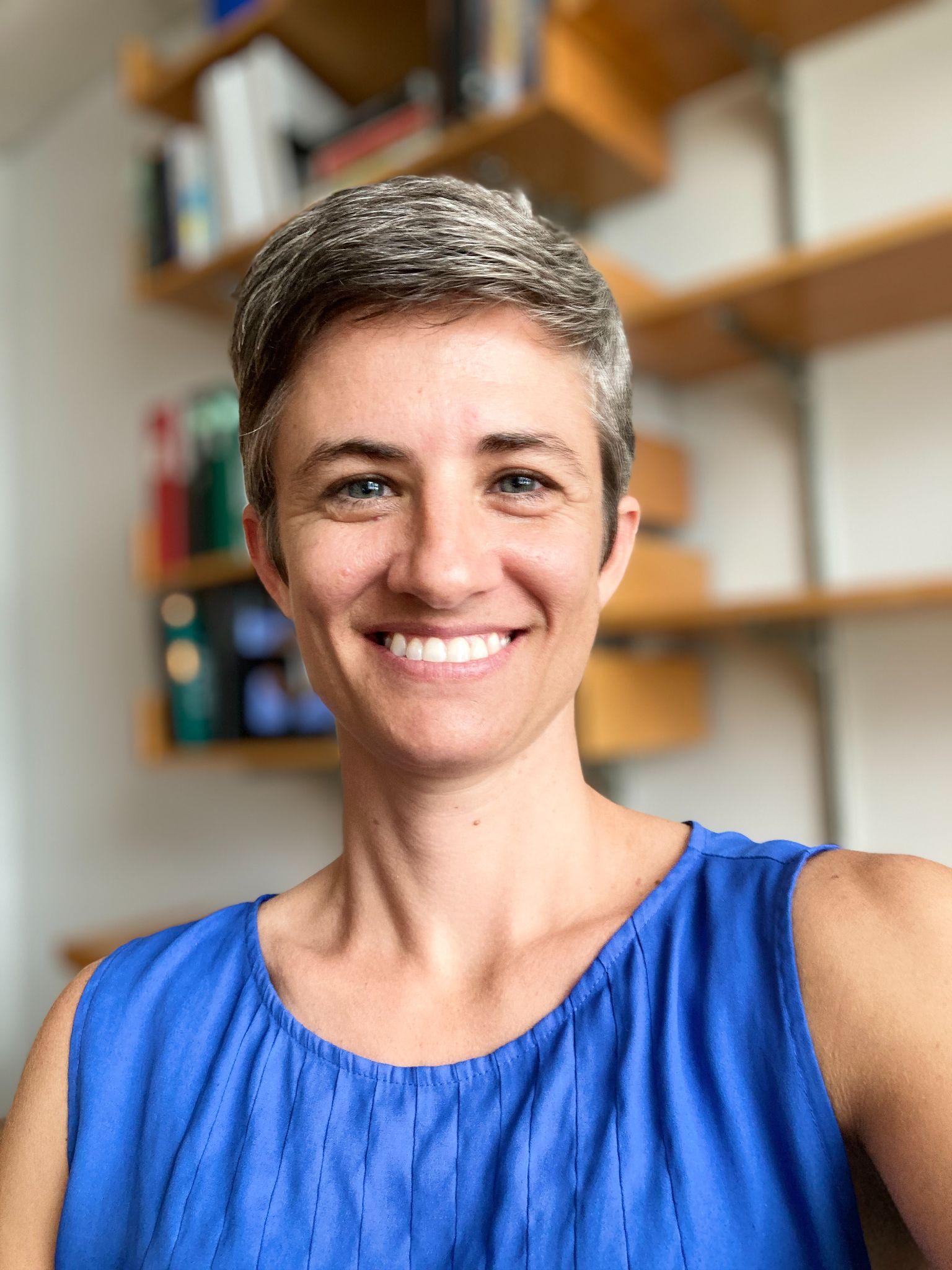 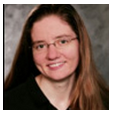 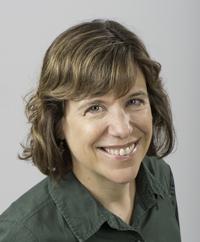 Pat Marsteller             Karen Klyczek            Laurel Lorenz               Laura Ong              Elizabeth Pollock
Emory University               Univ. Wisconsin-River Falls          Princeton University                   King University                       Stockton University
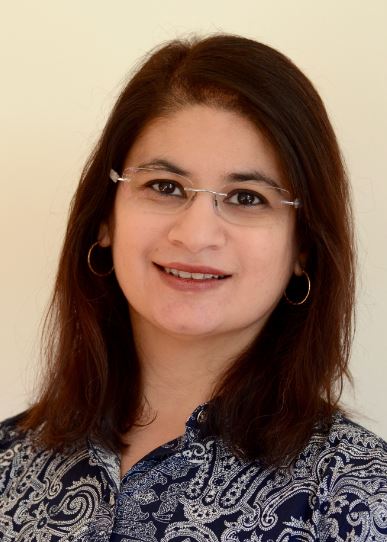 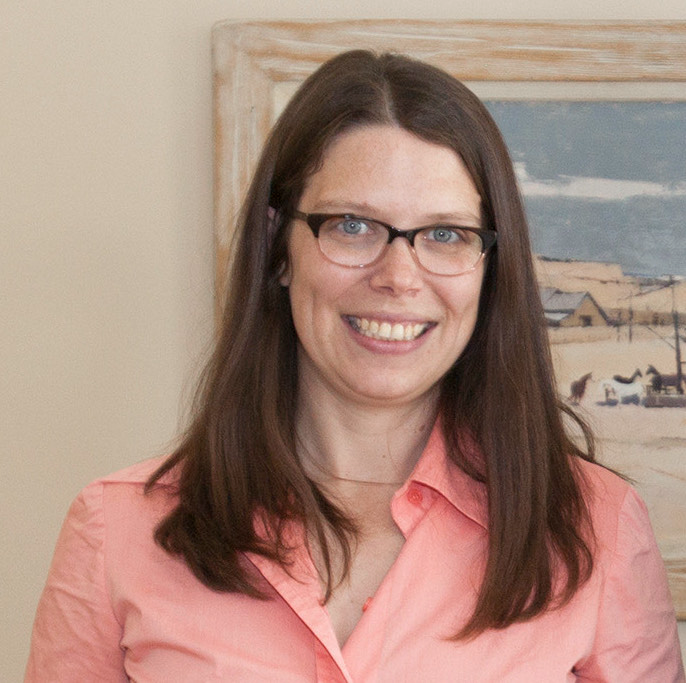 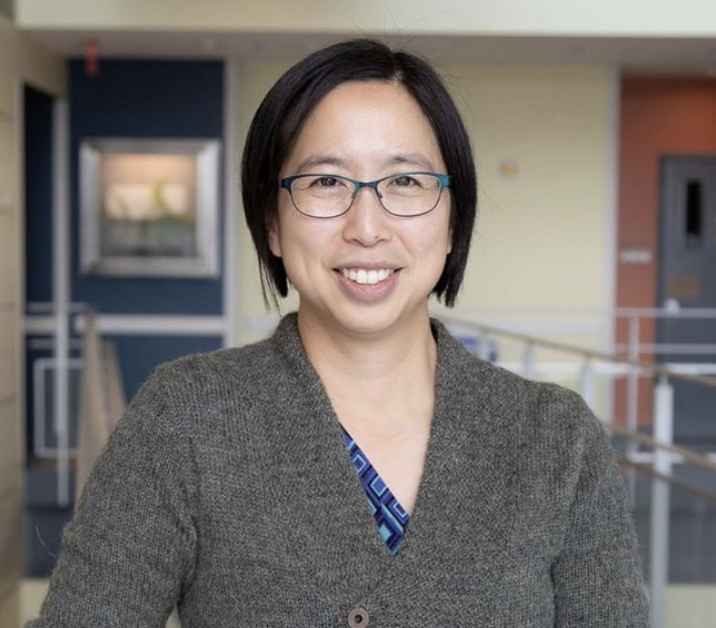 Amber Qureshi          Katie Weglarz             Suann Yang
Univ. Wisconsin-River Falls          Westfield State Univ.                SUNY at Geneseo
Project descriptions
Pat:          Spotlight assignment for grad students and undergrads in IMSD program

Karen: 	Spotlight Kizzmekia Corbett: mRNAs as vaccines, graph interpretation and numeracy for 
                    Intro Biology

Laurel:    Spotlight TBD, analyzing complexity of neuron morphology. Process of science from
                    data analysis to generating graphs with statistical significance and writing accurate results	

Laura:     Spotlight TBD, evaluating gut microbiome data for introductory Anatomy and Physiology course

Amber:  Spotlight Andres Aranda-Diaz: Antibiotic tolerance & Bacterial interactions. Graph interpretation, dilution & interaction score calculations, procedure modeling for Intro Biology

Katie:   Spotlight Adania Flemming: Natural history data and calculating and interpreting p-values

Elizabeth:  Spotlight TBD, student-developed project for Biochemistry
Questions/Issues
How to frame this to classes without adding to “stereotype threat”
Specific types of resources to use (R, Web Plot Digitizer) for different levels of students
How to assess the impact of these activities on student identity as scientists
What are the most important questions to ask scientists during interviews?
Plans for Spring 2022
Continue as a working group to refine projects
Connect with other groups
Scientist Spotlights Assessment group
Suann’s RCN grant

Possible FMN in Fall 2022